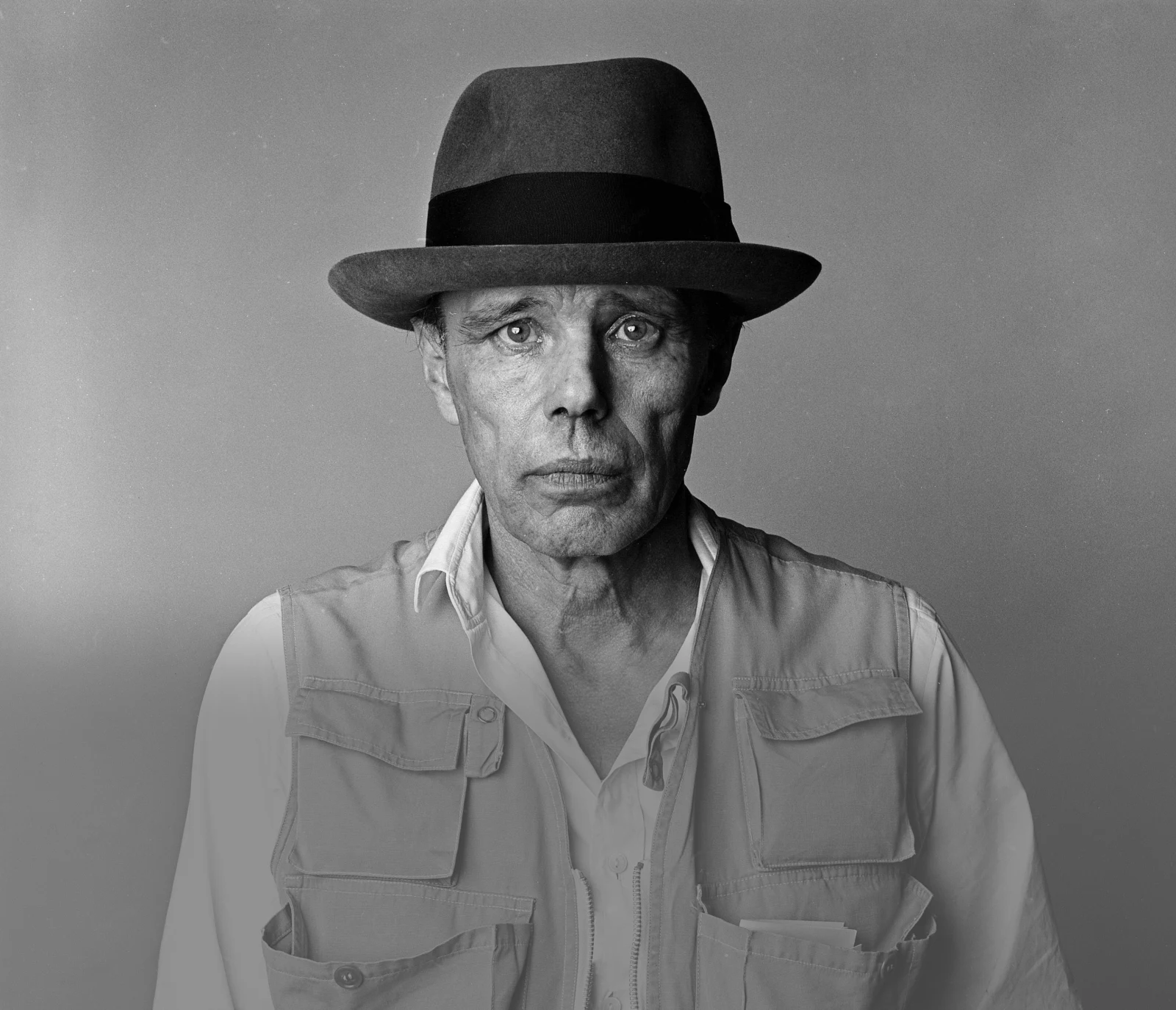 Afterschool Program:Be Beuys
Session 3 - Datum
Welcome to Session 3Please activate
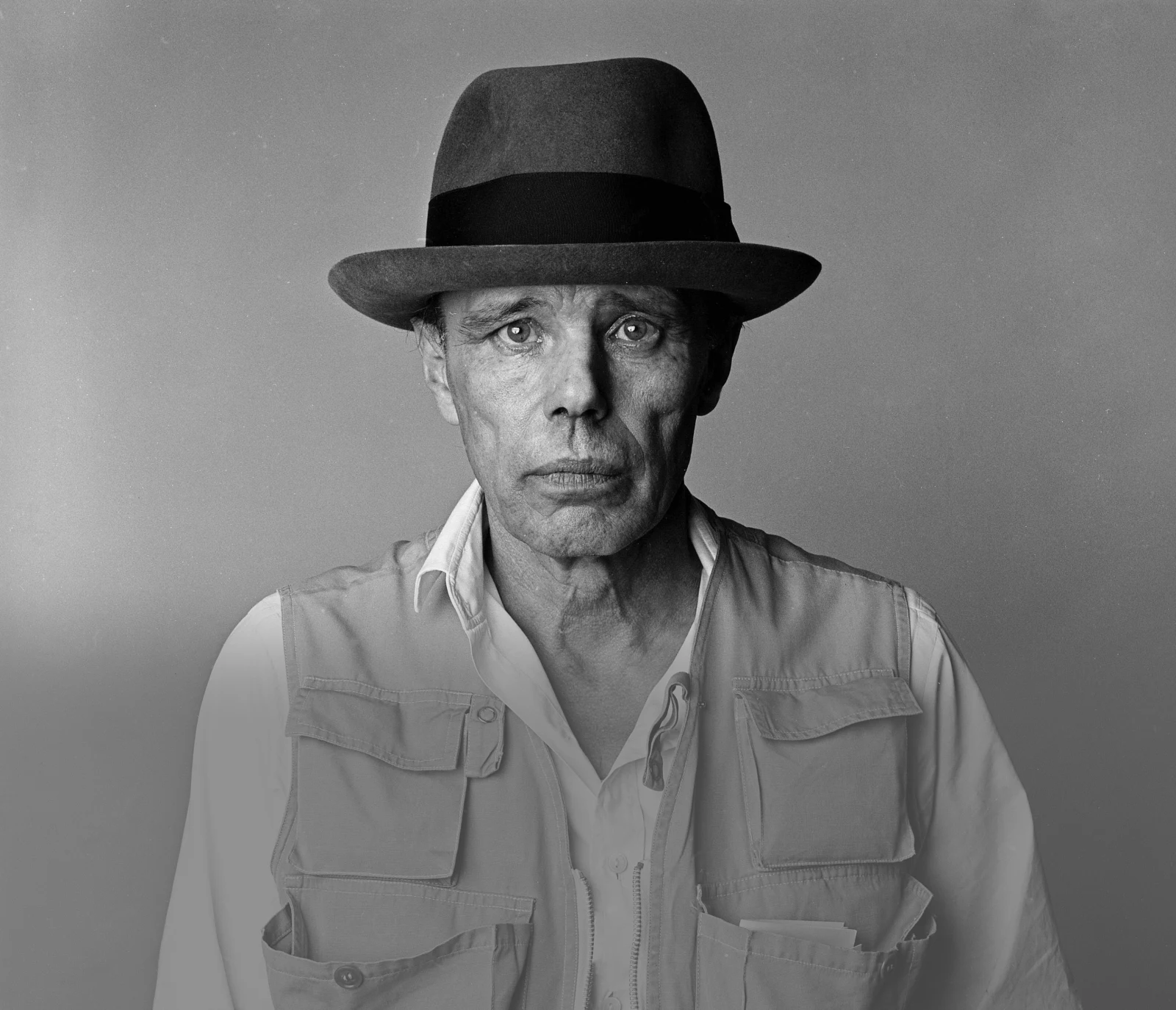 Microphone
Webcam
2
Welcome to Session 3Microphone test
How was your day?
We can hear you. 

We canNOT hear you.
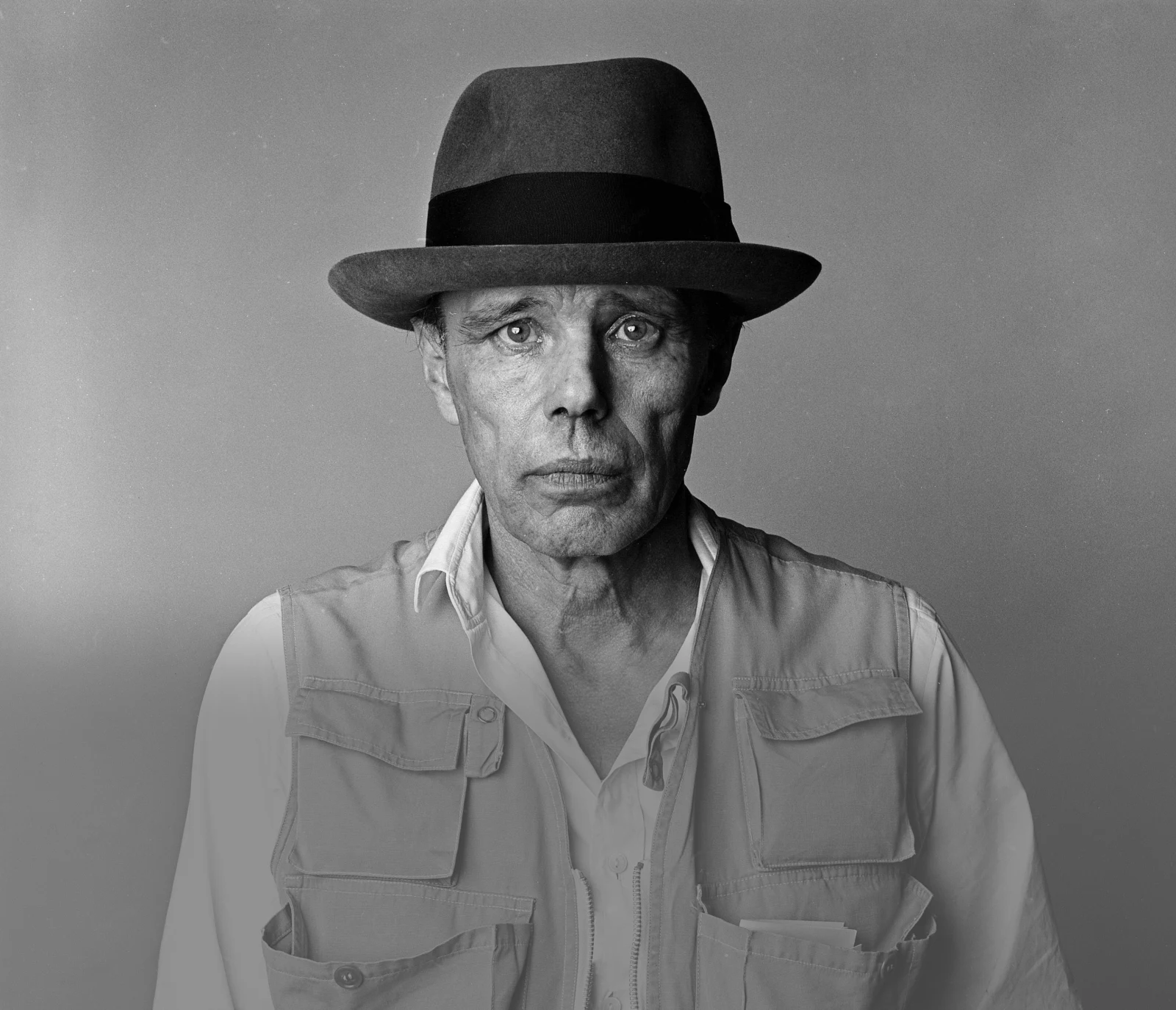 3
Willkommen zu sitzung 3Mikrofon test
Wie war dein Tag?
Wir hören dich.

Wir hören dich nicht.
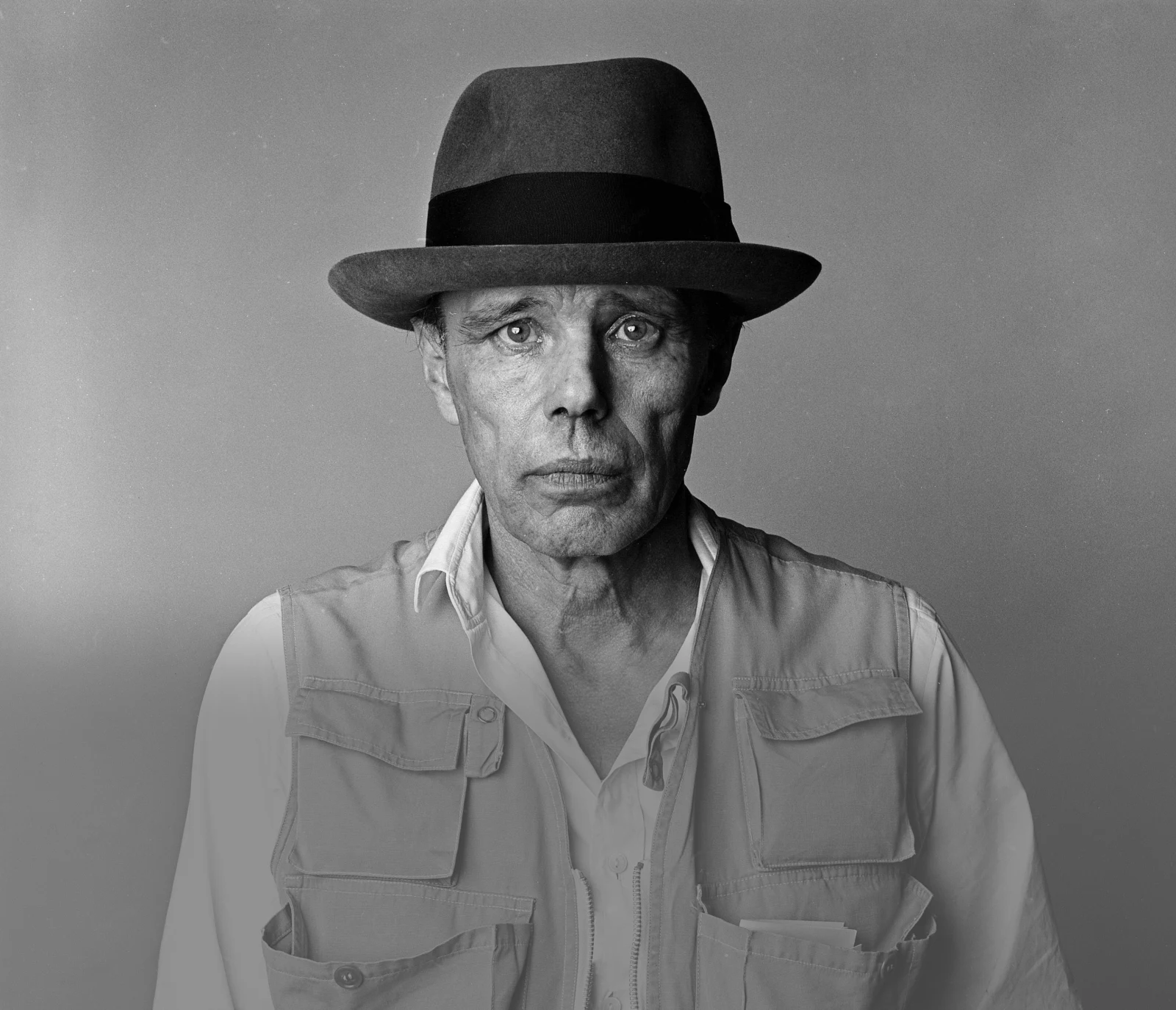 4
Goals for today you learn about the objective of our after-school    program You get to know which social /    Political Causes informed Beuys’ work You decide on a cause that     shapes your group project
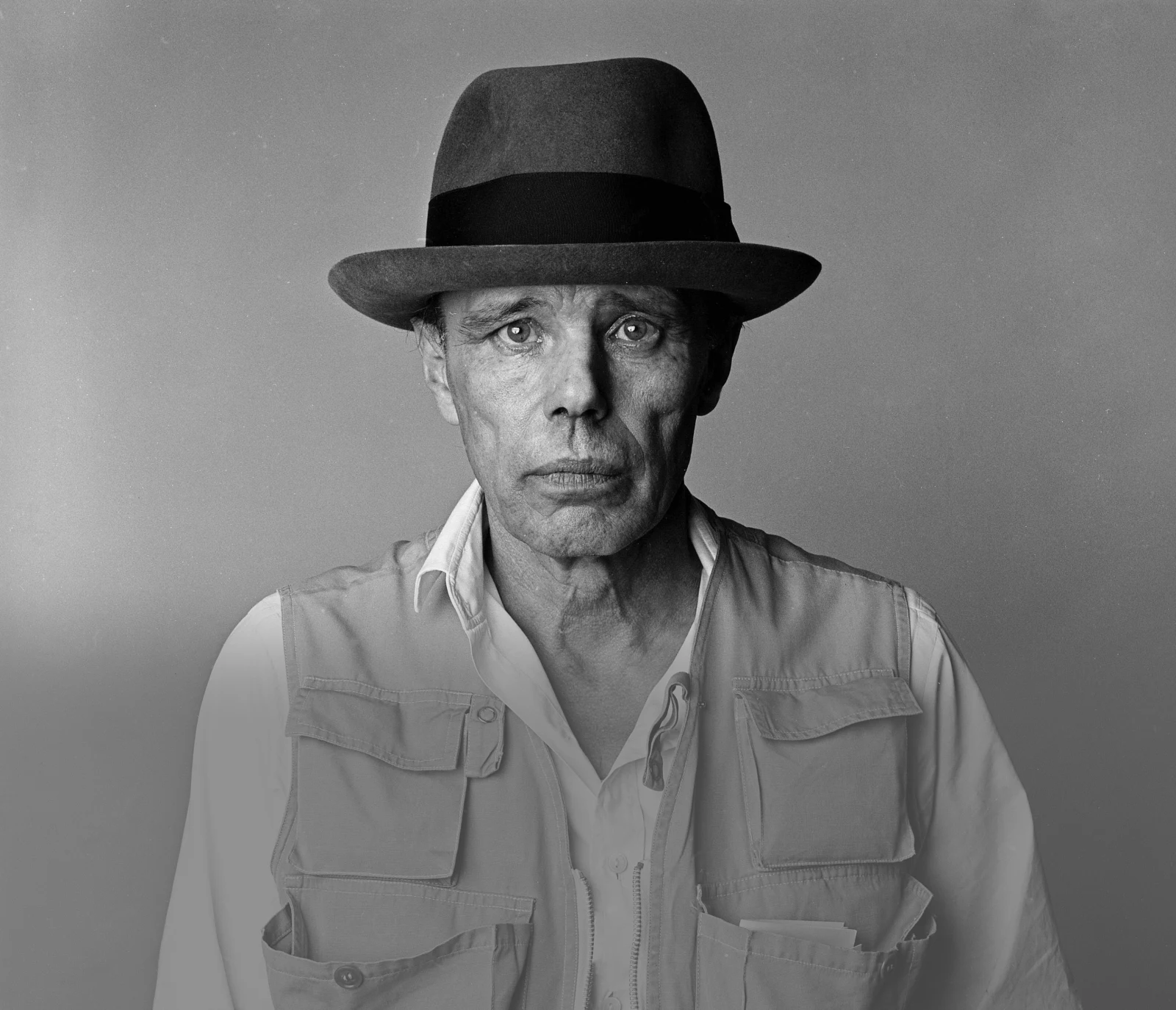 5
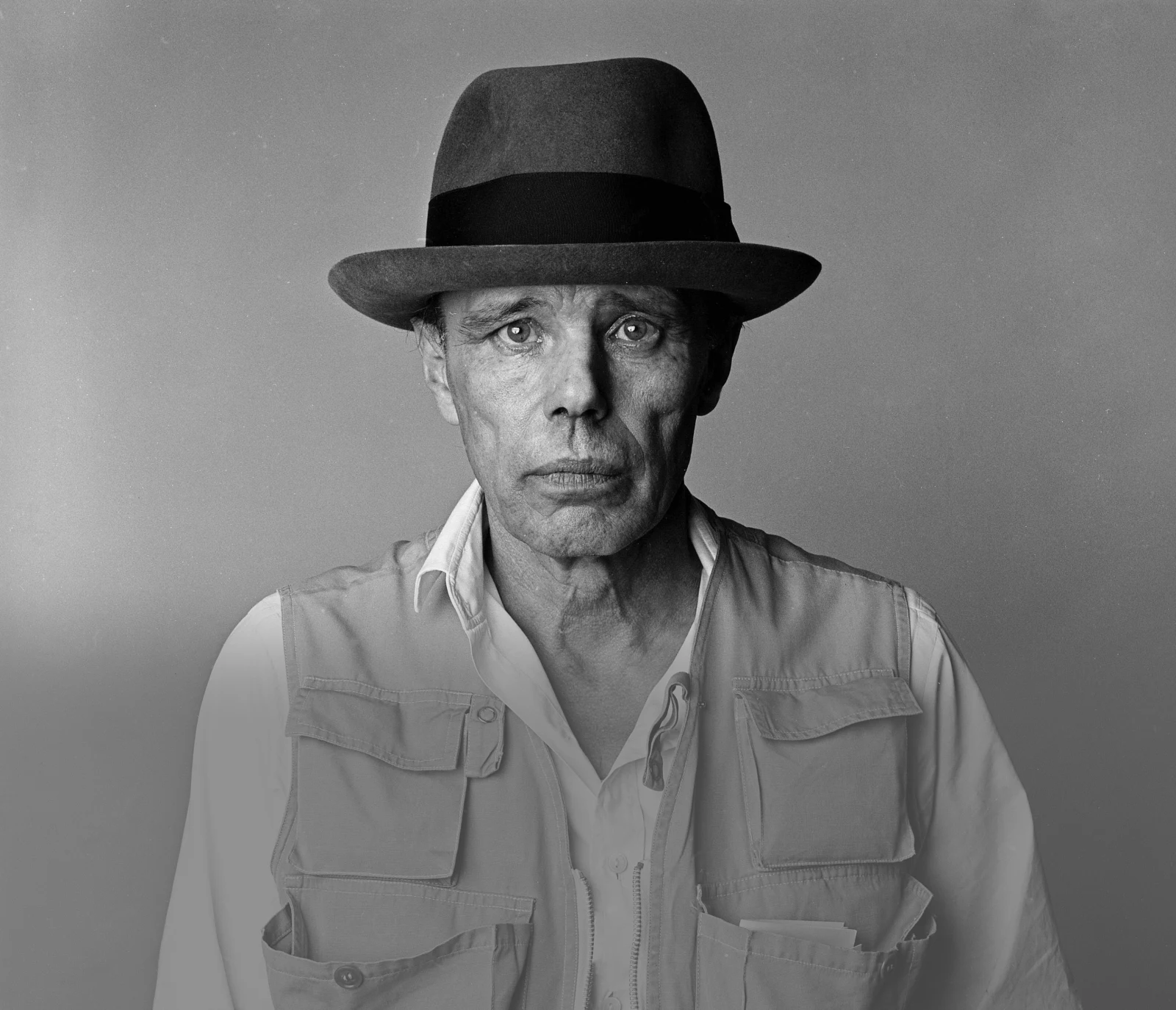 Agenda
6
Discussion: What makes an artist?    7 Min       discuss the quote and questions in your group.
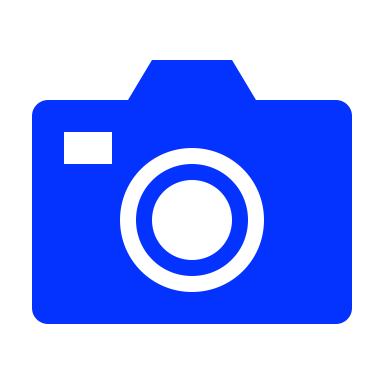 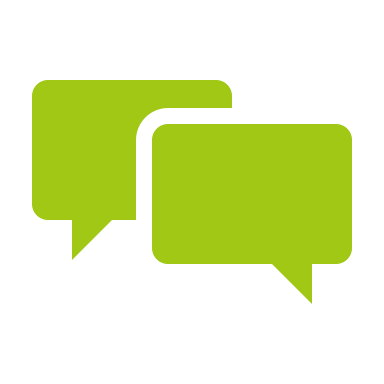 Screenshot
“EVERYONE IS AN ARTIST”.
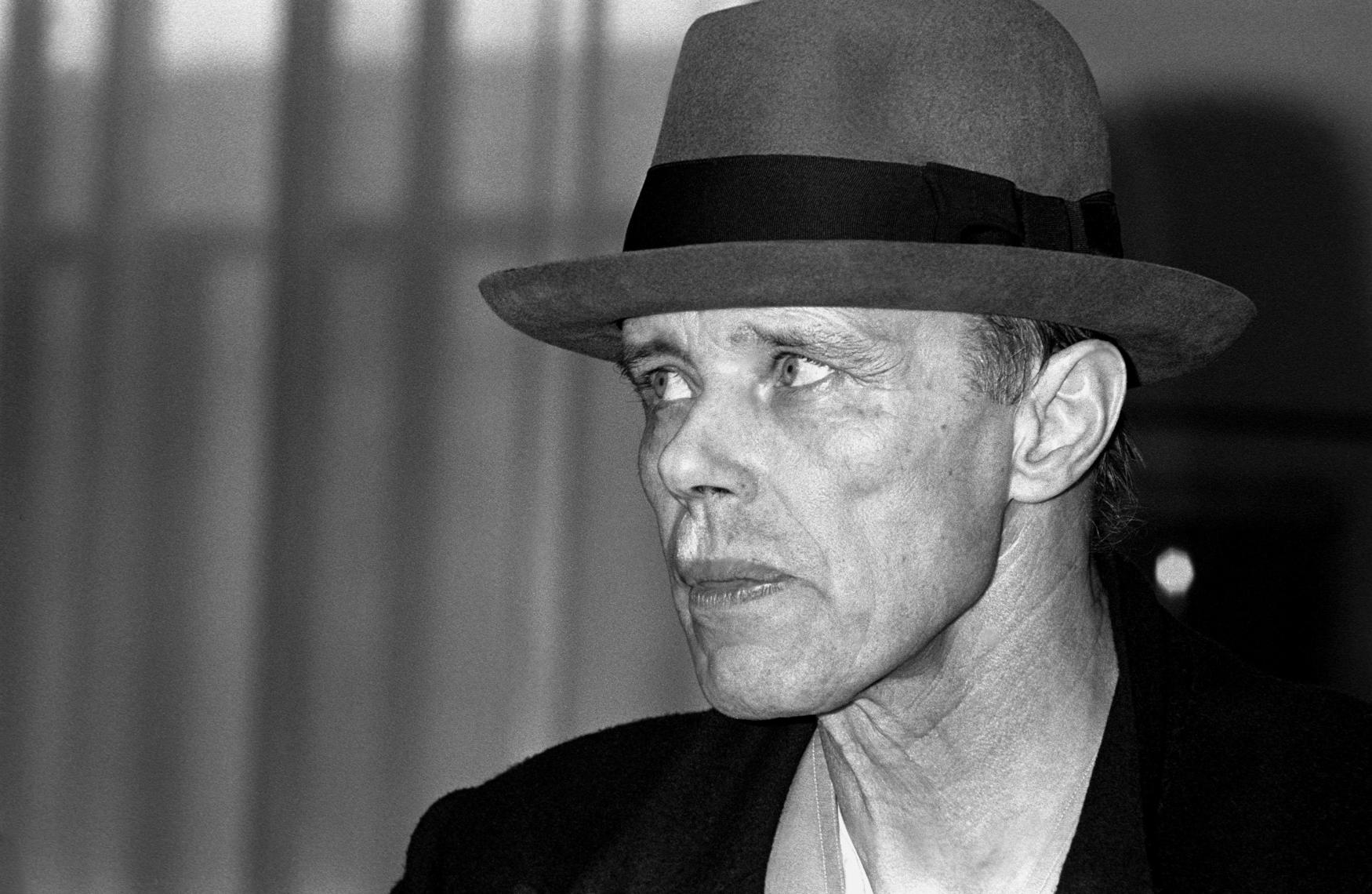 (JOSEPH BEUYS)
What do you think Beuys wanted to express with this quote?
Do you agree with Beuys? Why (not)?
ČTK/Mary Evans/Mary Evans/AF Archive
7
Discussion: What makes an artist?    3 Min       What did your group discuss? Present.
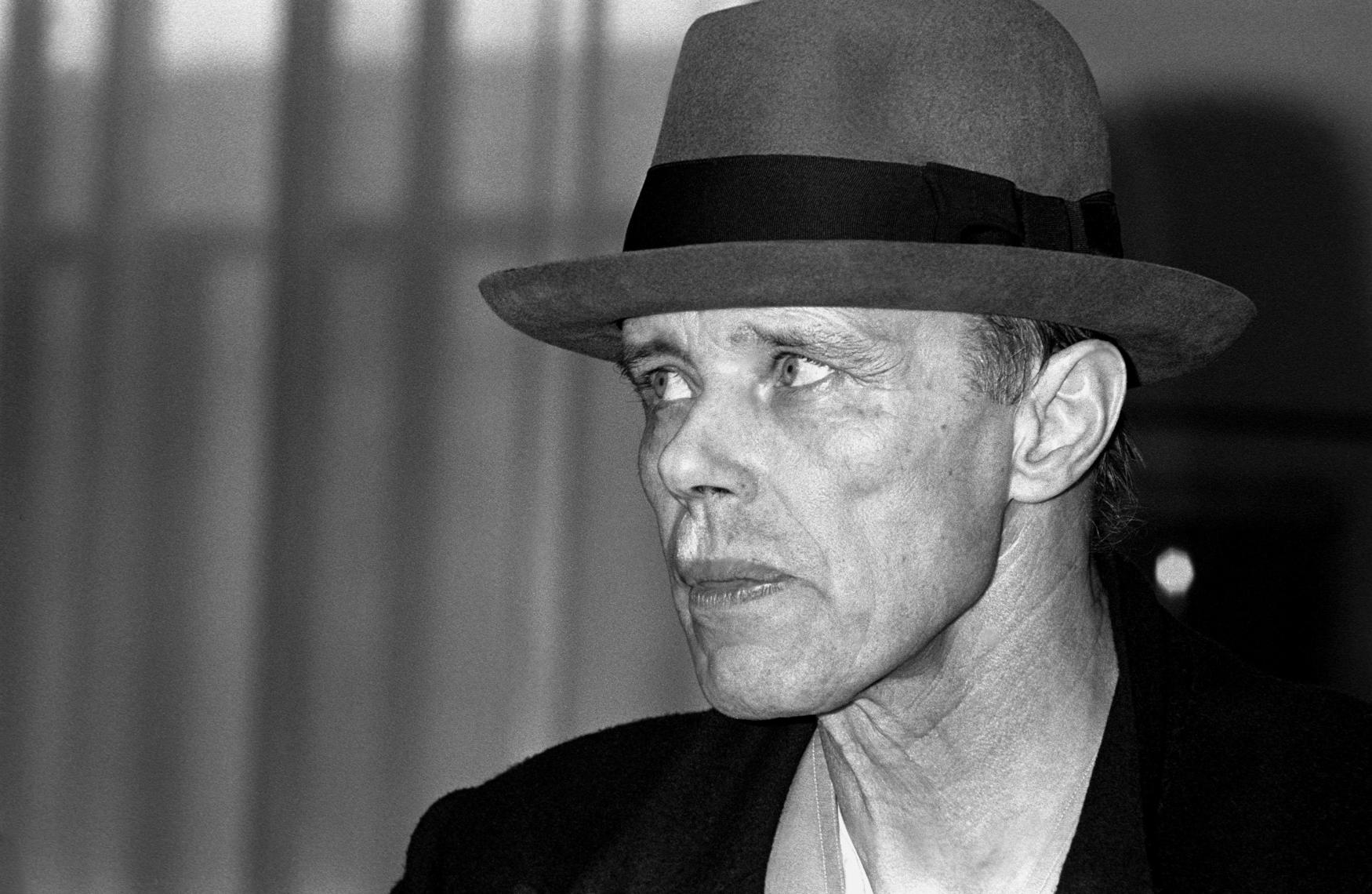 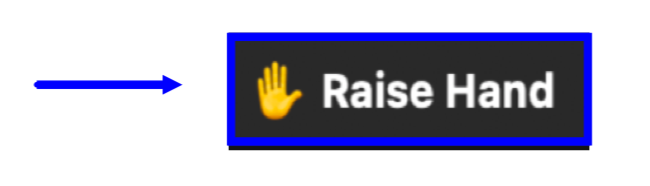 Our group thought, Beuys wanted to express that …
Foto: ČTK/Mary Evans/Mary Evans/AF Archive
“EVERYONE IS AN ARTIST”.
(JOSEPH BEUYS)
8
Diskussion: was macht eine*n Künstler*in aus?    7 Min       Diskutiert das Zitat und die Fragen in der Gruppe.
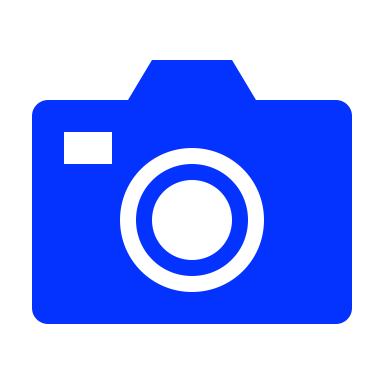 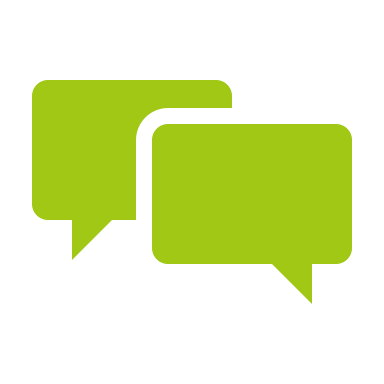 Screenshot
“JEDER MENSCH IST EIN KÜNSTLER”.
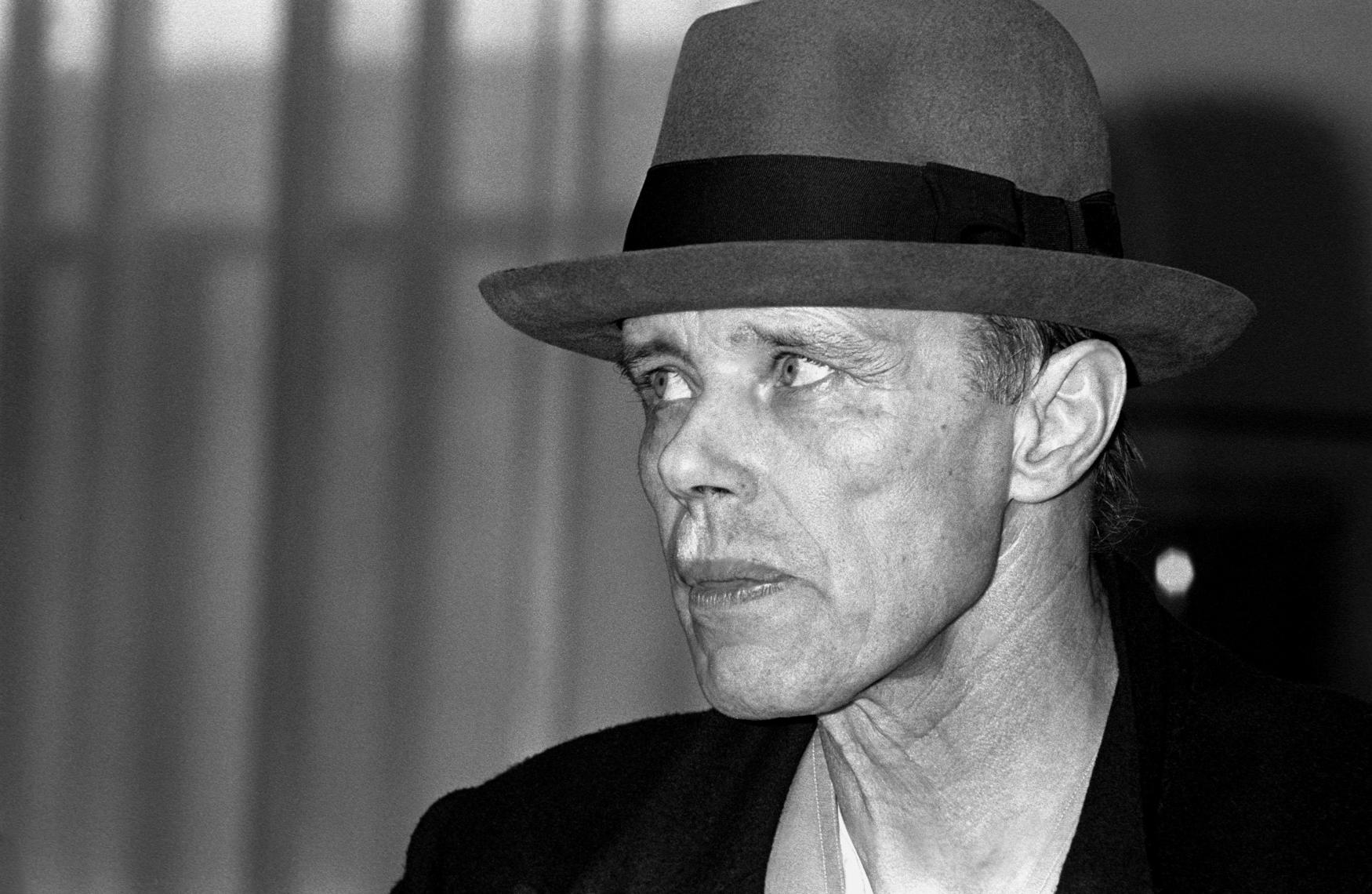 (JOSEPH BEUYS)
Was wollte Beuys mit diesem Zitatausdrücken?
Stimmst du Beuys zu? Warum (nicht)?
ČTK/Mary Evans/AF Archive
9
Diskussion: Was macht eine*n Künstler*in aus?    3 Min       Was hast deine Gruppe diskutiert? Präsentiert!
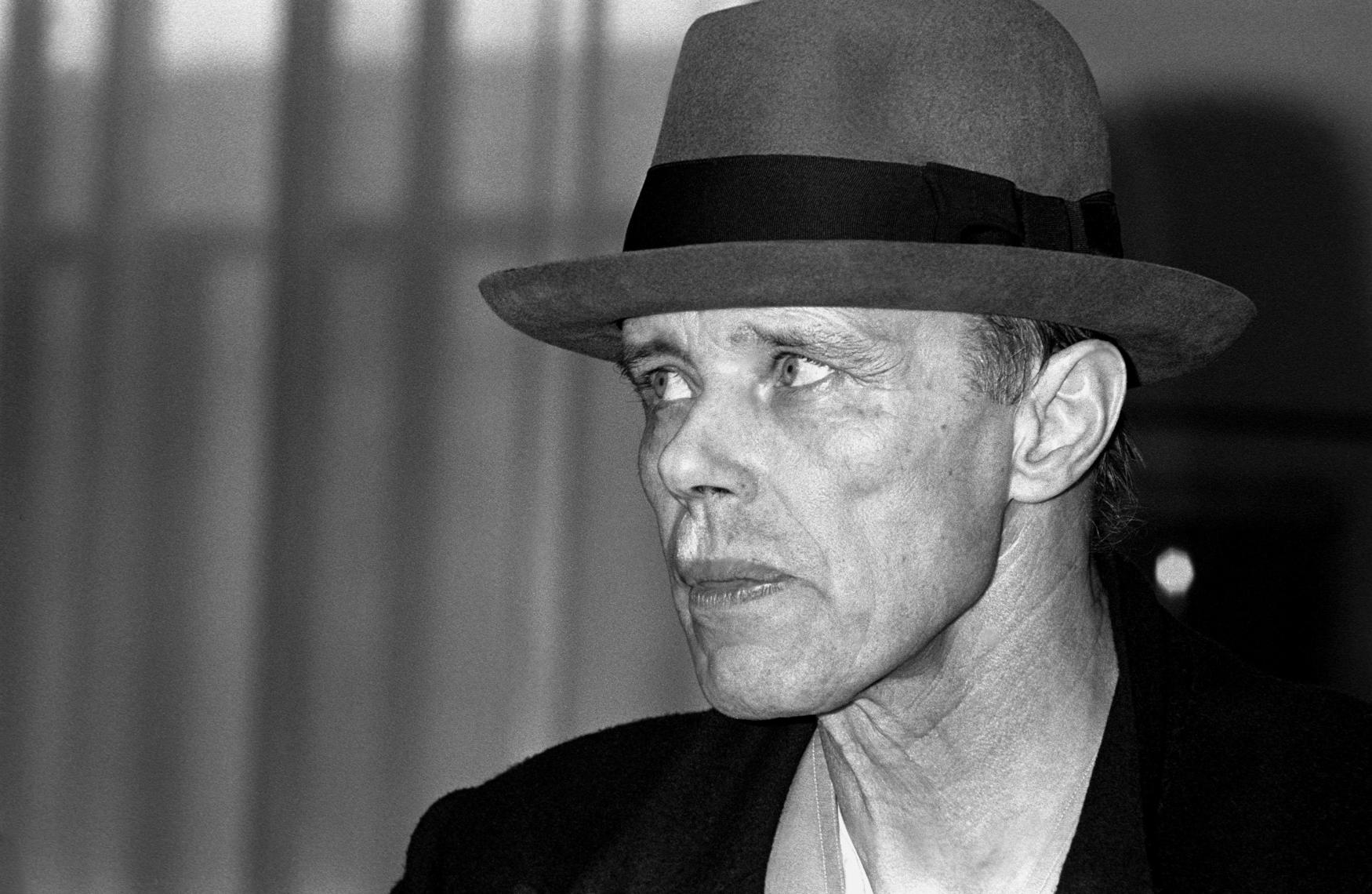 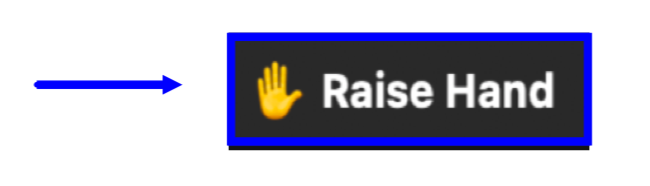 Unsere Gruppe denkt, Beuys meint …
Foto: ČTK/Mary Evans/AF Archive
“JEDER MENSCH IST EIN KÜNSTLER”.
(JOSEPH BEUYS)
10
Overview: Program objective    5 Min       listen to the Program‘s objectives.
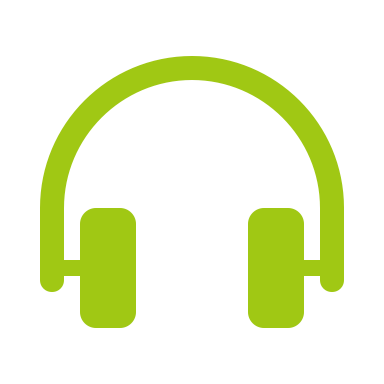 Find a Cause You’rePassionate About!
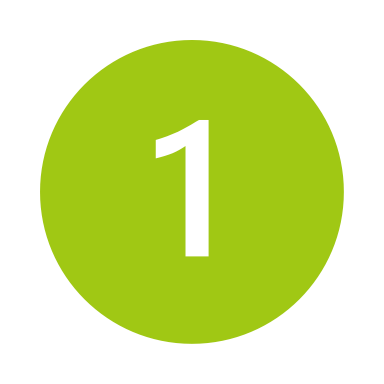 “EVERYONE IS AN ARTIST”.
FOLLOW IN BEUYS’ STEPS
Chose Materialsand Places that 
Matter to You!
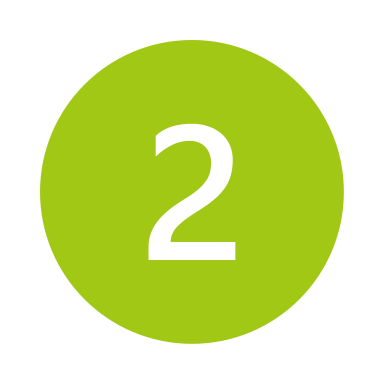 PROGRAM OBJECTIVE: CREATE A SOCIALLY RELEVANT ART PROJECT
Create YourArt Persona!
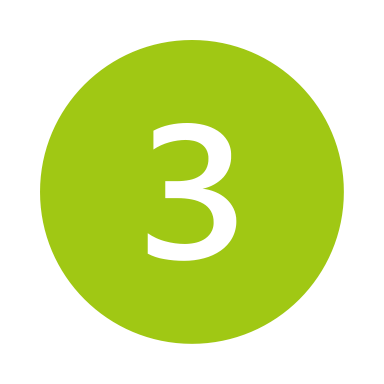 Guiding
CoursePrinciple
How to get there?
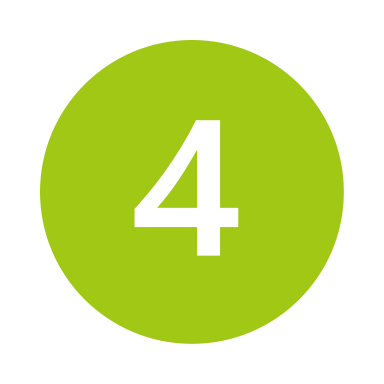 Brand YourProject!
11
OVERVIEW: Where are we?    1 MIN    FIND OUT WHERE WE ARE IN OUR PROGRAM.
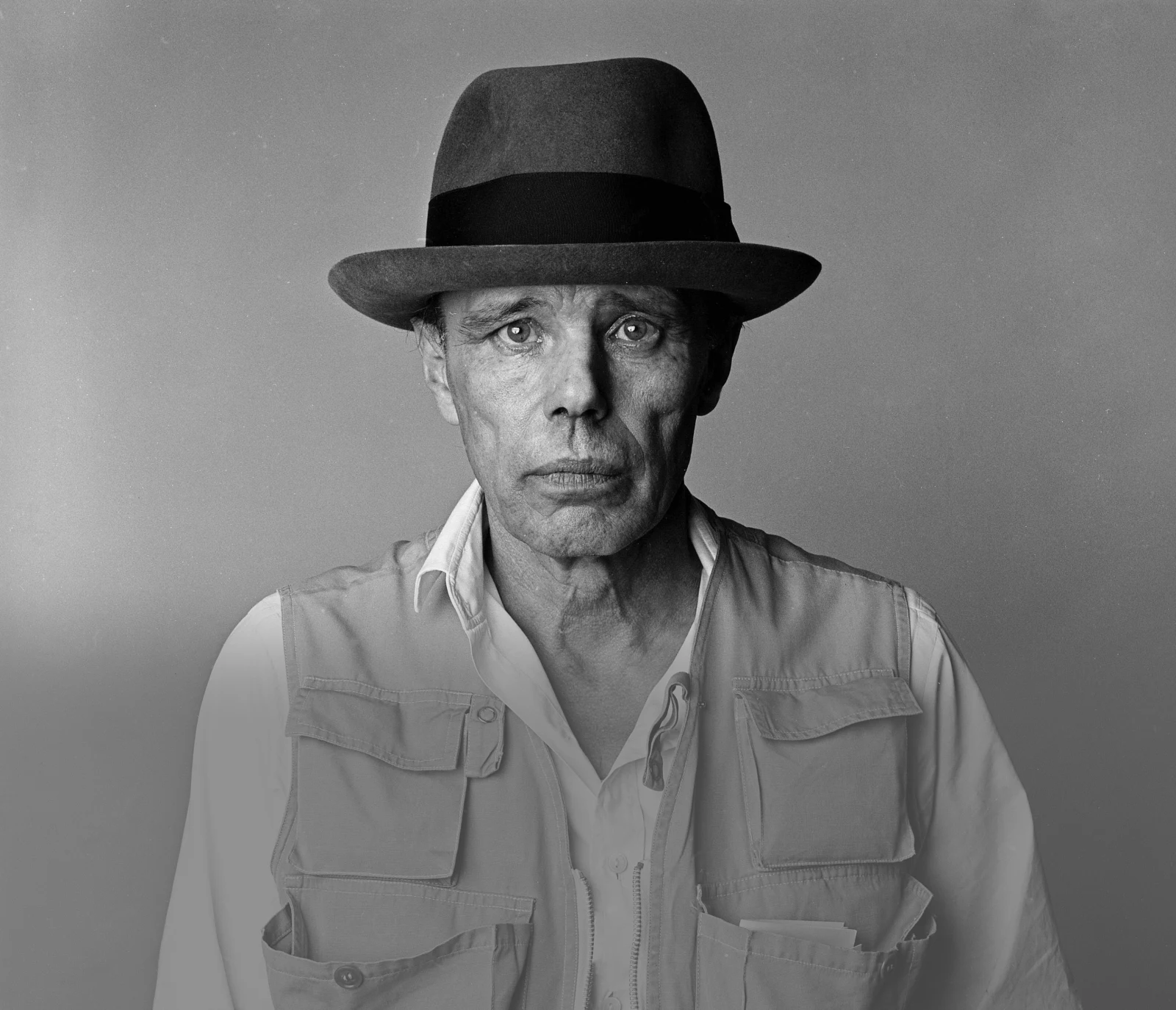 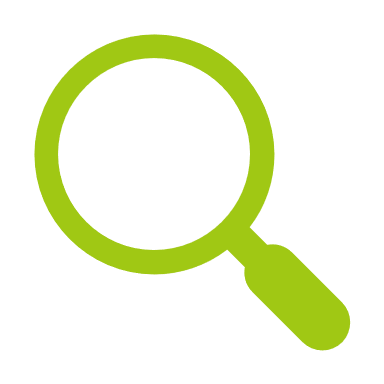 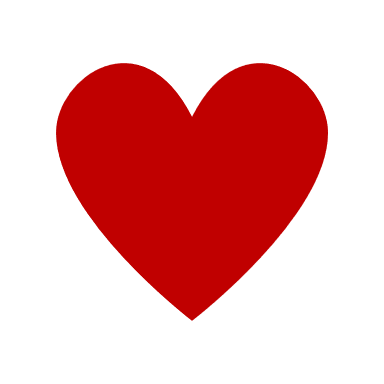 Find a Cause you’re Passionate About!
Choose Materials and Places that Matter to you!
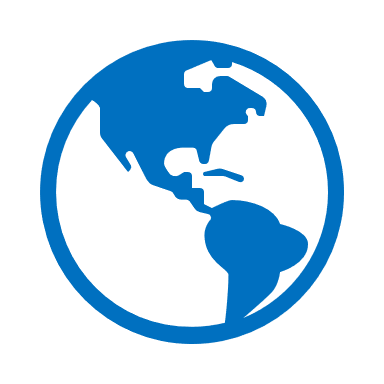 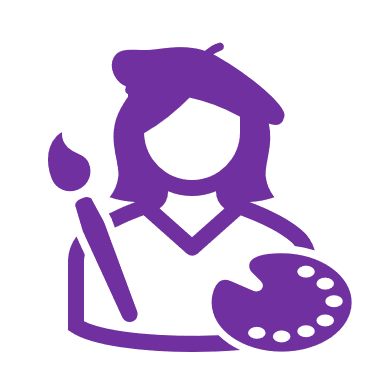 Create your Brand and Art Persona!
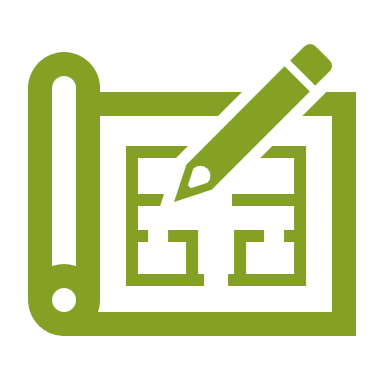 Finalize and Present your Project Plan!
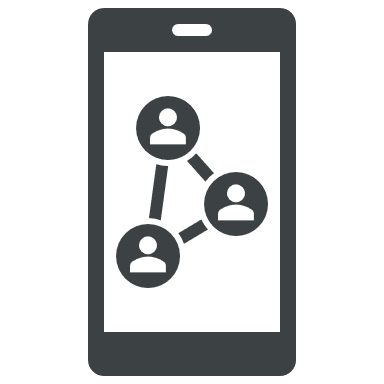 Share your Project in a Social Media Post!
12
Causes that matter    8 Min
WHICH SOCIAL/POLITICAL/ECONOMIC… CAUSES MATTER TO YOU?WRITE DOWN ALL YOUR IDEAS.
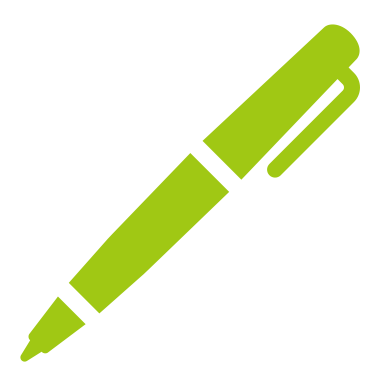 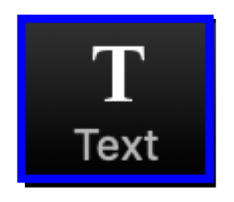 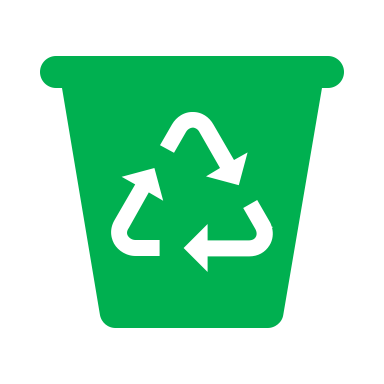 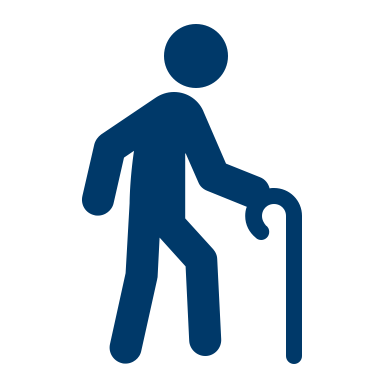 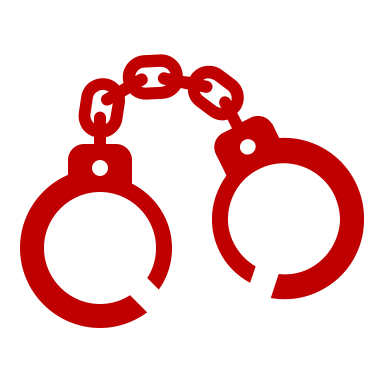 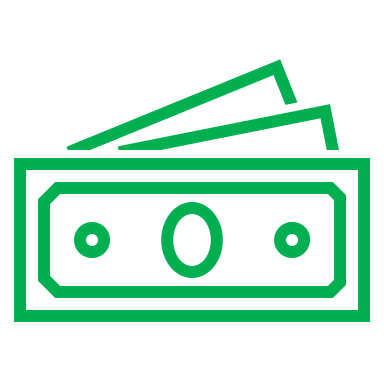 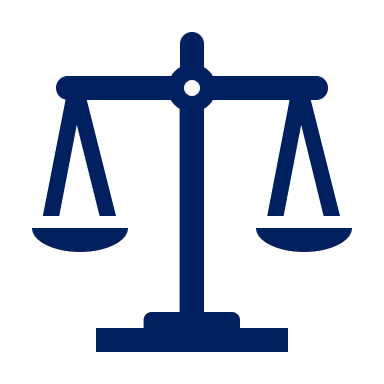 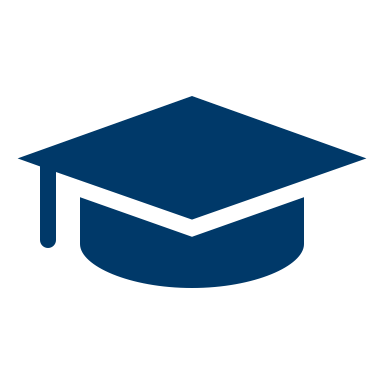 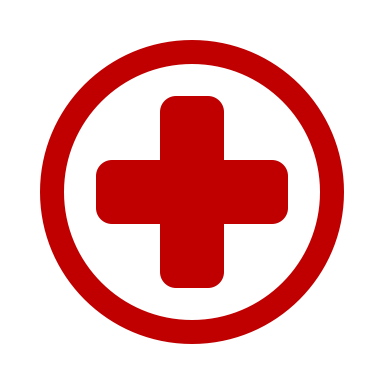 13
THEMEN, DIE WICHTIG SIND!    8 Min
WELCHE SOZIALEN/POLITISCHEN/WIRTSCHAFTLICHEN… THEMEN SIND DIR WICHTIG? NOTIERE ALLE DEINE IDEEN.
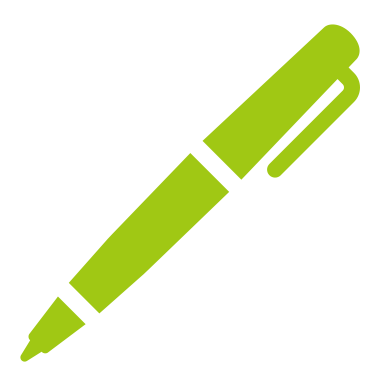 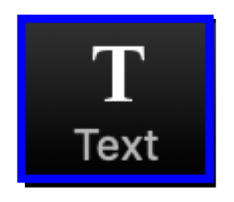 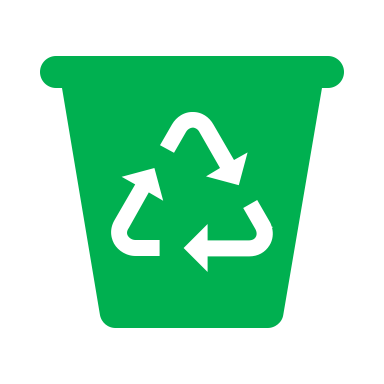 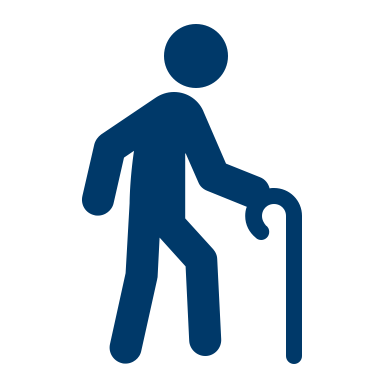 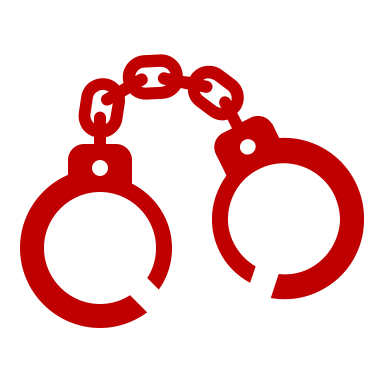 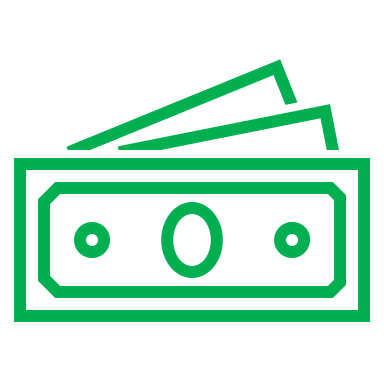 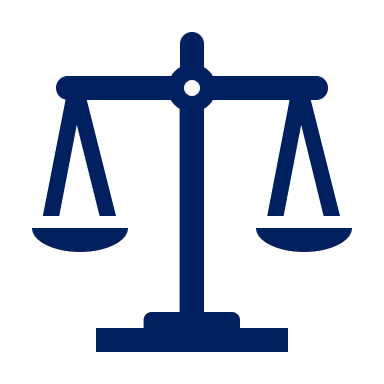 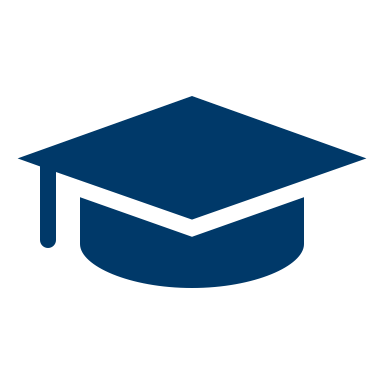 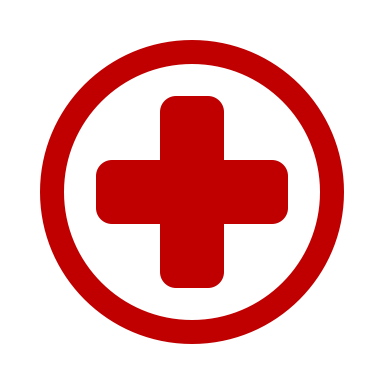 14
Causes that matter
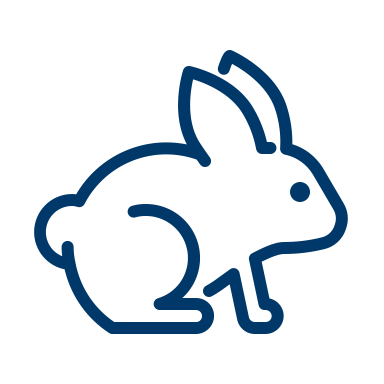 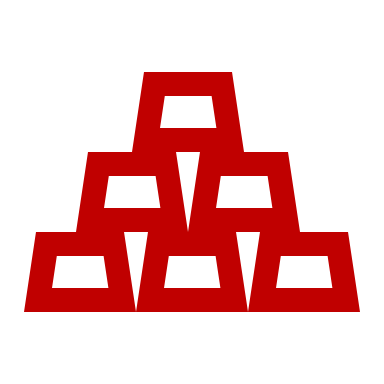 How to Explain Pictures to a Dead Hare.
6 MIN
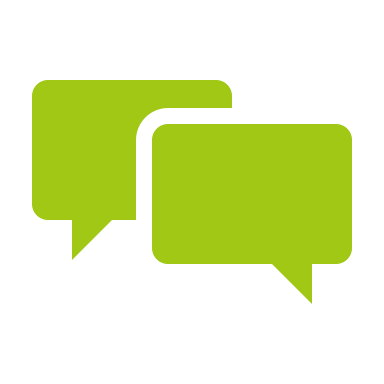 DISCUSS IN YOUR GROUP.
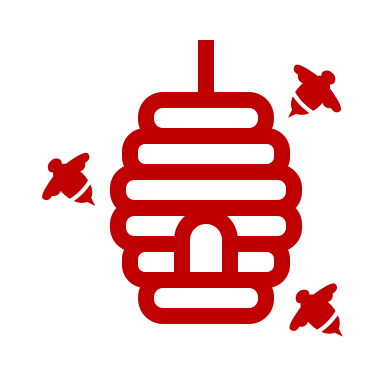 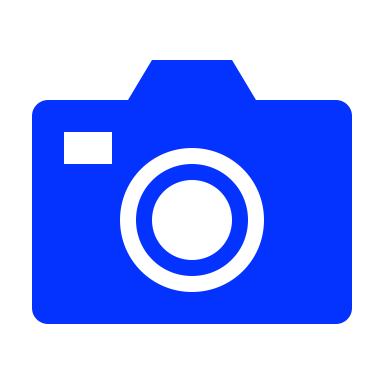 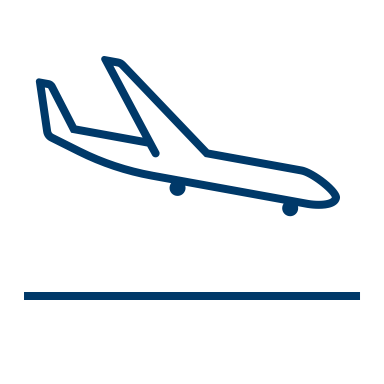 Screenshot
The Fat Corner.
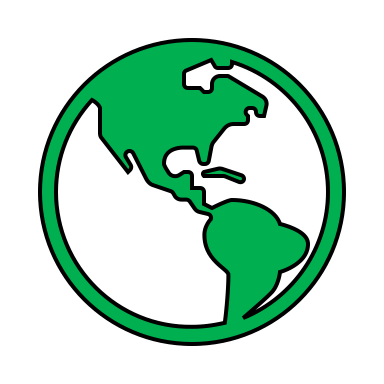 Last week, you learnt about Beuys and his artwork. 
Which topics was he passionate about?

What do you think were the causes that informed his work?
I Like America and America Likes me.
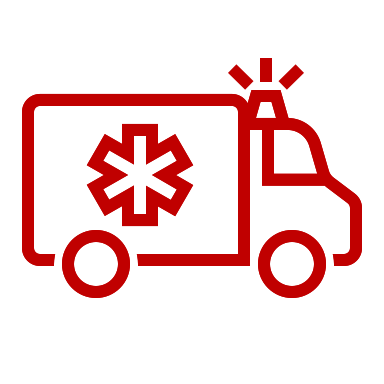 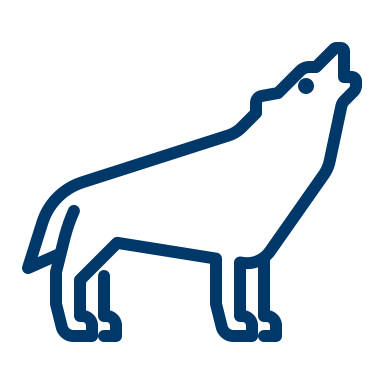 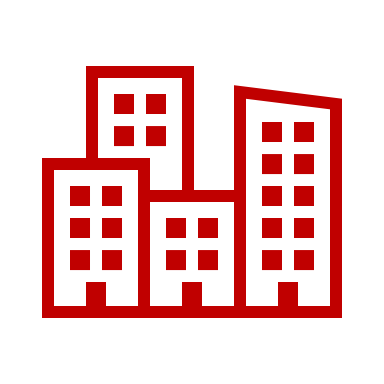 7000 Oaks.
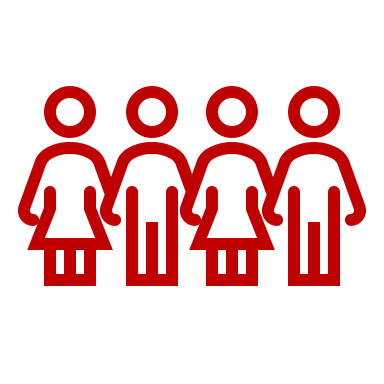 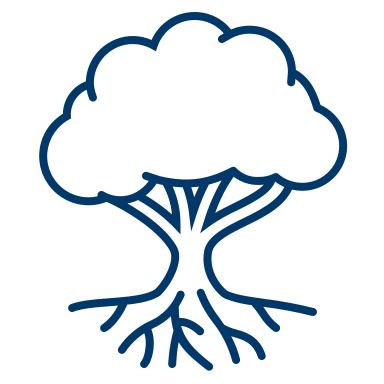 15
Causes that matter
4 MIN
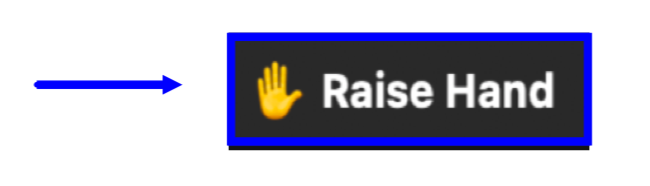 LET‘S BRING OUR IDEAS TOGETHER. WHICH CAUSES INFORMED BEUYS‘ ART?
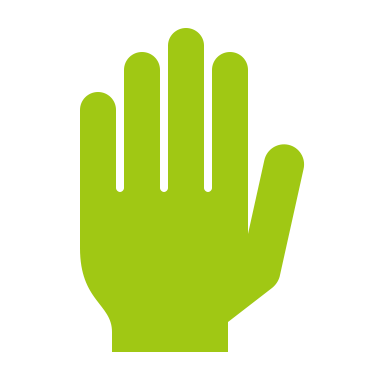 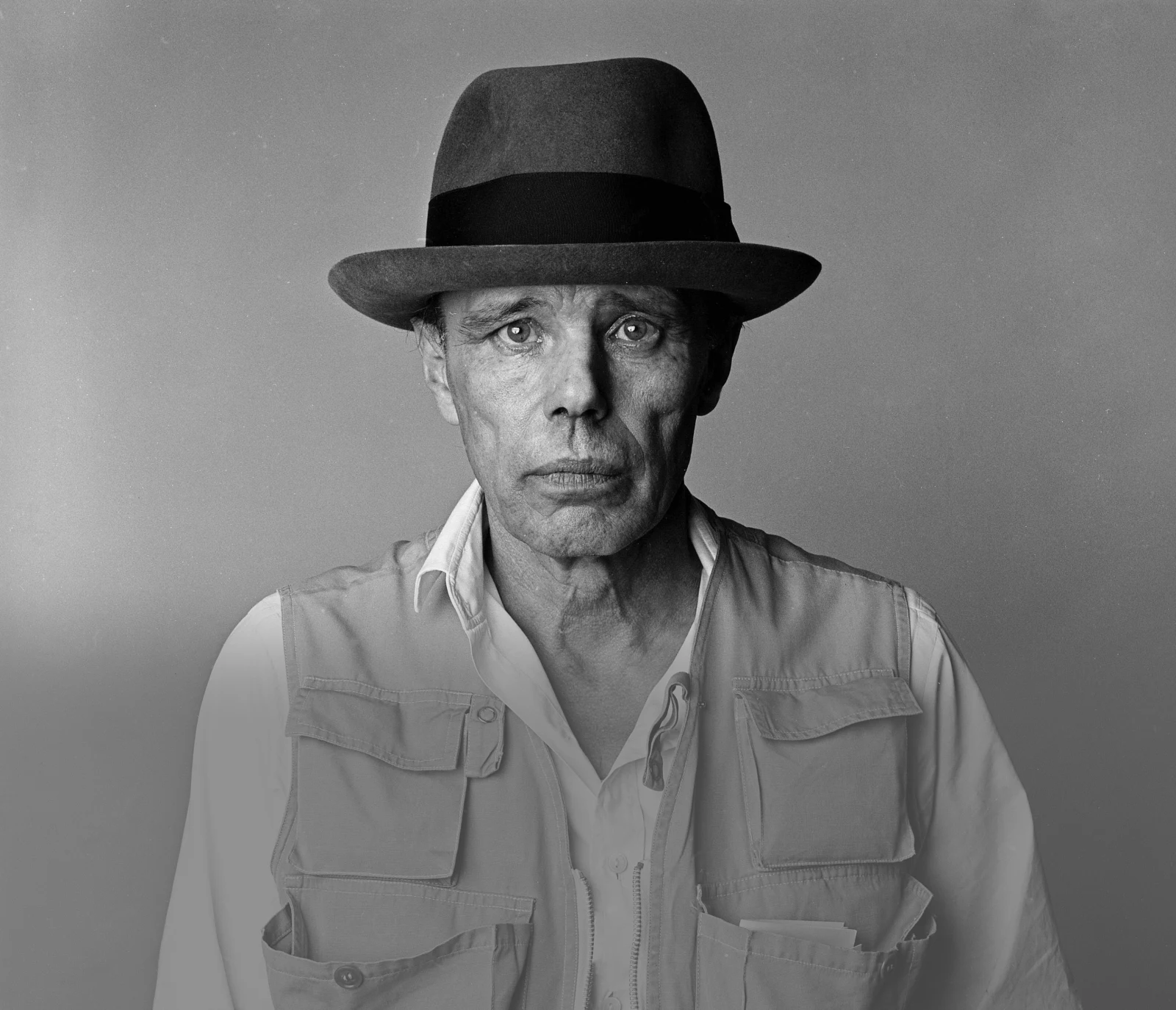 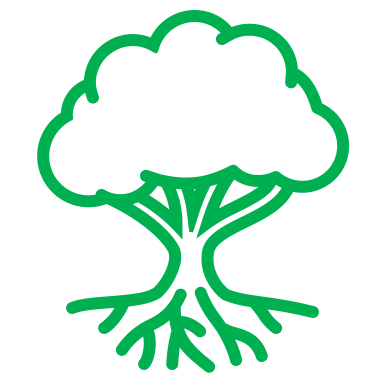 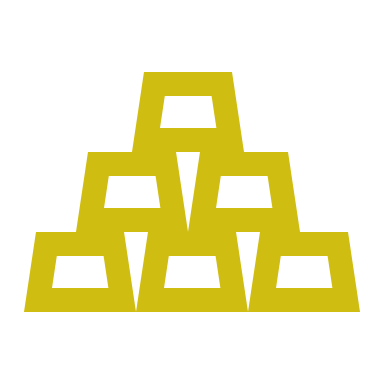 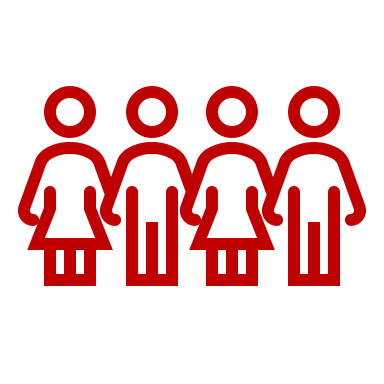 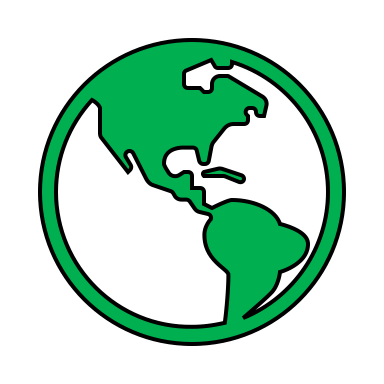 16
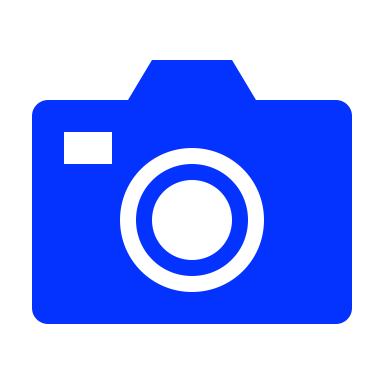 Causes that matter
Screenshot
8 MIN
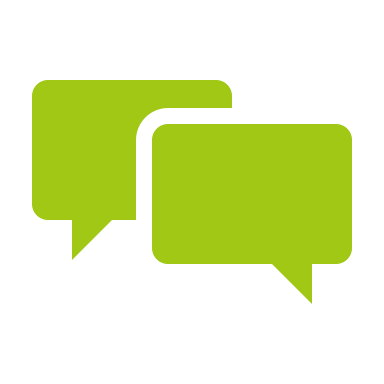 TOGETHER WITH A PARTNER, DISCUSS THE QUESTIONS & IDENTIFY THE CAUSES YOU‘RE PASSIONATE ABOUT.
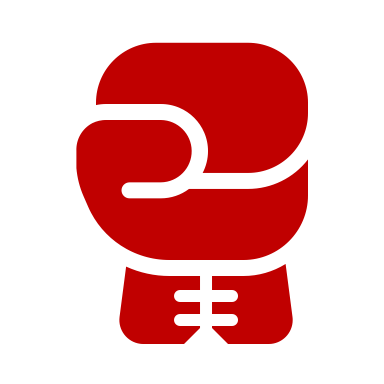 WHICH PROBLEM WOULD YOU LIKE TO FIGHT IN THE WORLD?
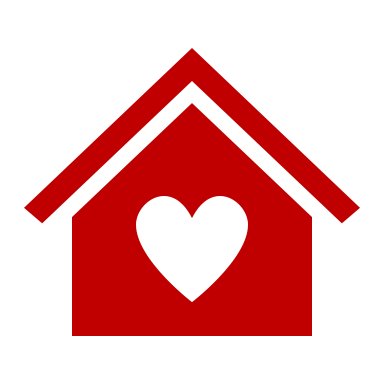 WHICH CAUSE IS RELEVANT TO YOUR PERSONAL LIFE? WHY?
WHICH OF THESE CAUSES DO YOU FOLLOW/LIKE/
POST ABOUT ON SOCIAL
MEDIA?
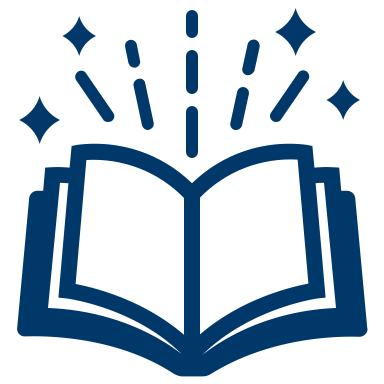 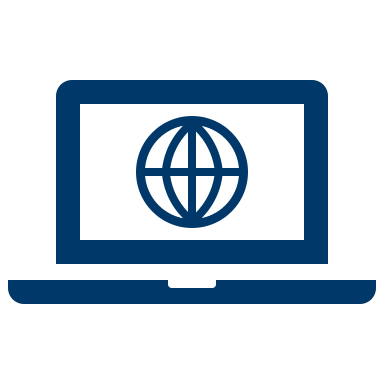 WHICH CAUSE COULD YOU IMAGINE WRITING A BOOK ABOUT?
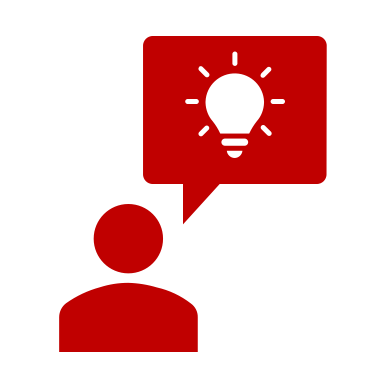 WHICH CAUSE MOTIVATES YOU TO GET OUT OF BED EVERY DAY?
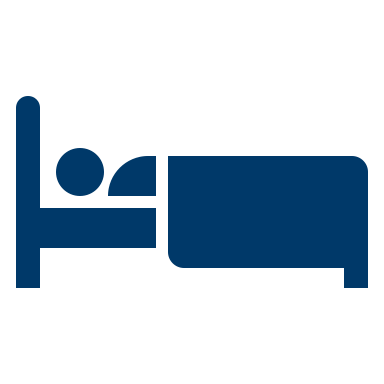 WHICH ACTIVIST INSPIRES YOU?WHAT’S THEIR WORK ABOUT?
17
Themen, die wichtig sind!
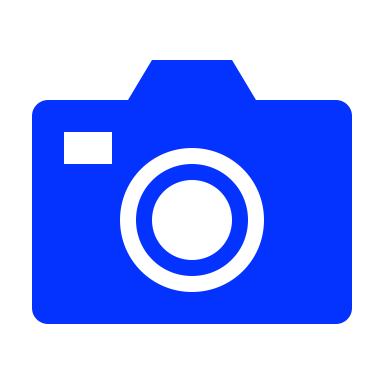 8 MIN
Screenshot
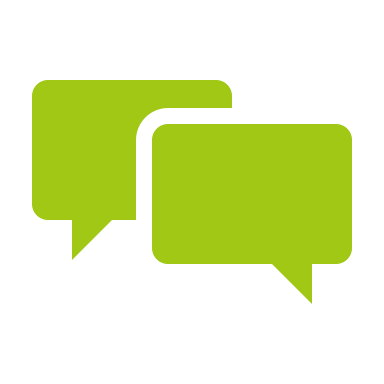 DISKUTIERT ZU ZWEIT DIE FRAGEN UND FINDET THEMEN, FÜR DIE IHR BRENNT!
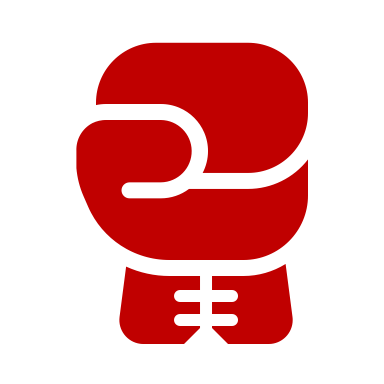 WELCHES PROBLEM WÜRDESTDU GERN BEKÄMPFEN?
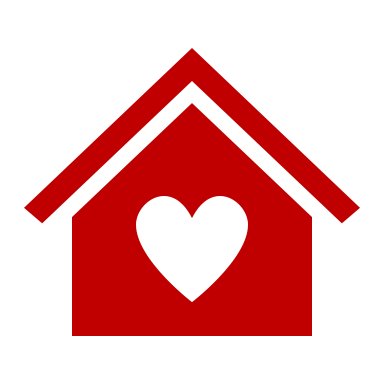 WELCHES THEMA SPIELT INDEINEM LEBEN EINE ROLLE?
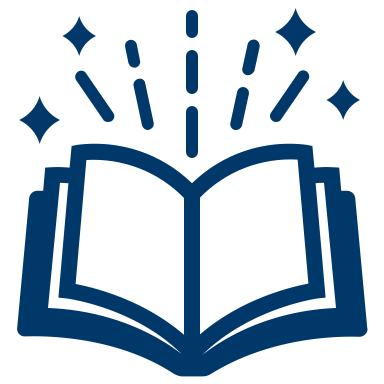 WELCHE DIESER THEMEN
LIKEST DU AUF SOCIAL MEDIA? ÜBER WELCHE POSTEST DU SELBST?
ÜBER WELCHES THEMA KÖNNTEST DU EIN GANZESBUCH SCHREIBEN?
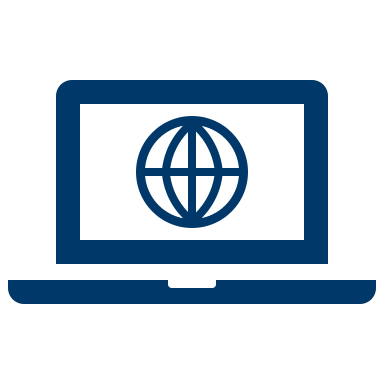 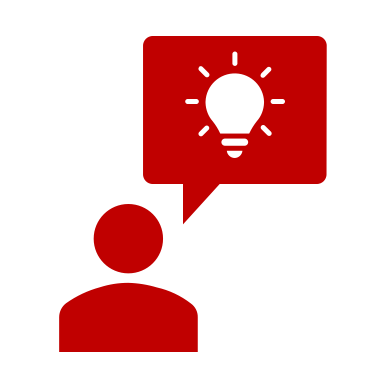 WELCHES THEMA MOTIVIERTDICH, MORGENS AUFZUSTEHEN?
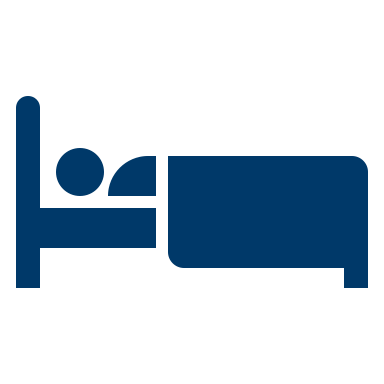 WELCHE*R AKTIVIST*ININSPIRIERT DICH? WARUM?
18
OUR PERSONAL ART PROJECTS
4 MIN
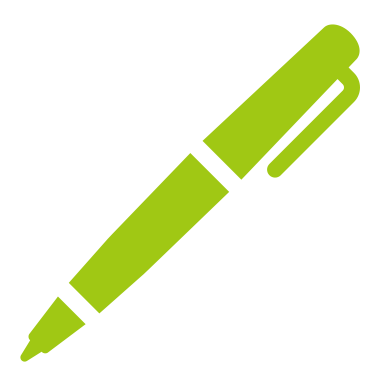 WRITE YOUR NAME NEXT TO 2-3 TOPICS YOU‘RE MOST PASSIONATE ABOUT.
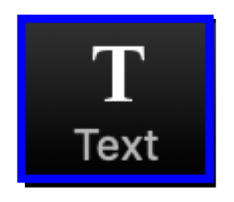 OUR BRAINSTORMING
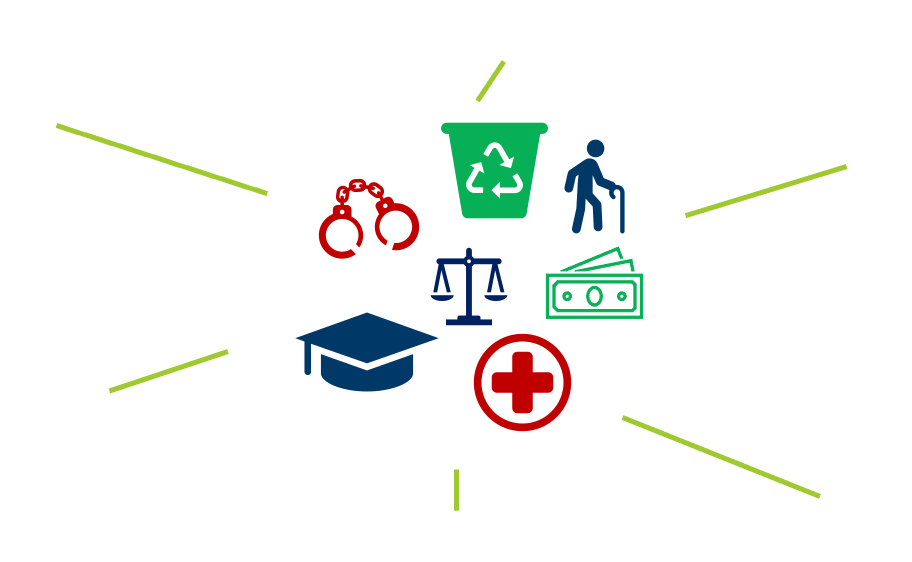 19
OUR PERSONAL ART PROJECTS
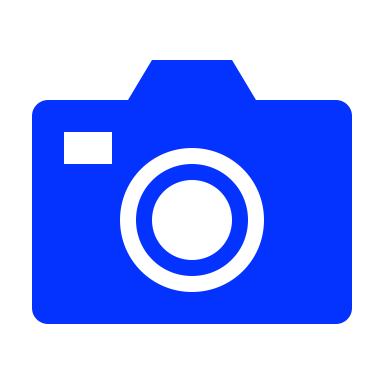 10 MIN
Screenshot
INSIDE YOUR TOPIC, WHAT ARE YOU MOST INTERESTED IN? NARROW DOWN YOUR PROJECT FOCUS.
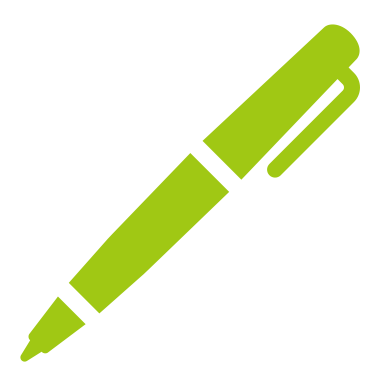 B
A
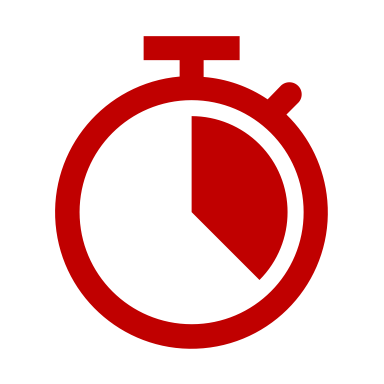 2 Minutes:
Choose one letteredsquare and brainstorm
individually.

   2 Minutes:
Read the ideas of yourfellow group members. Search for commonalities.

   4 Minutes:Discuss the results withyour group. Together,decide on the focus of your project and write itinside the center square.
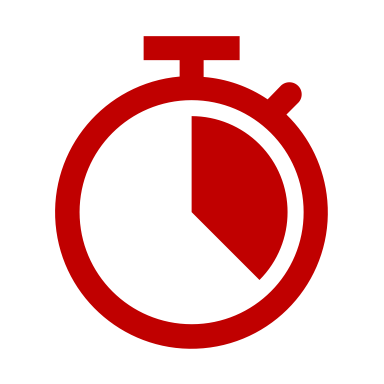 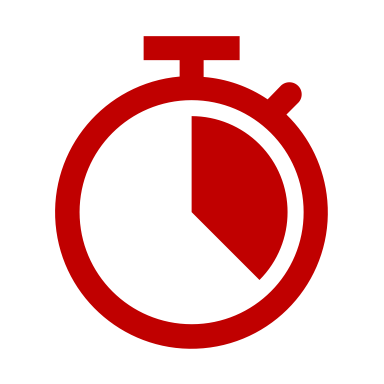 D
C
20
OUR PERSONAL ART PROJECTS
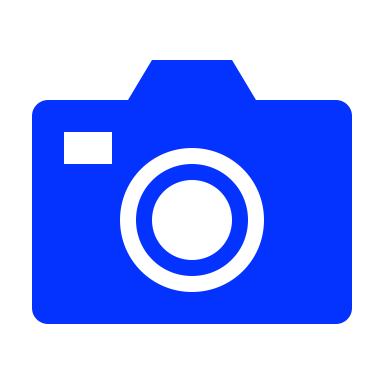 10 MIN
Screenshot
YOU AGREED ON A PROJECT FOCUS. BUT HOW CAN YOU TRANSLATE THIS FOCUS INTO AN ART PROJECT? DECIDE ON A GUIDING QUESTION.
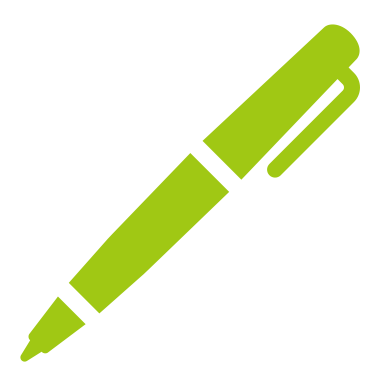 HOW MIGHT WE CREATE AN ART PROJECT THAT …
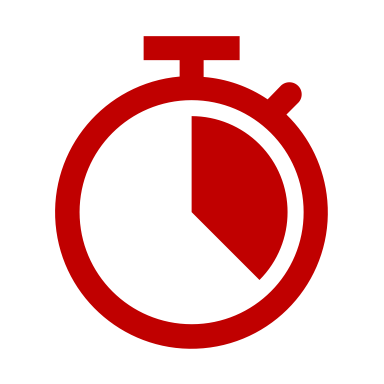 FINAL 3 MINUTES: Vote for your three favorite questions. The question with the most votes will be the guiding question for your project.
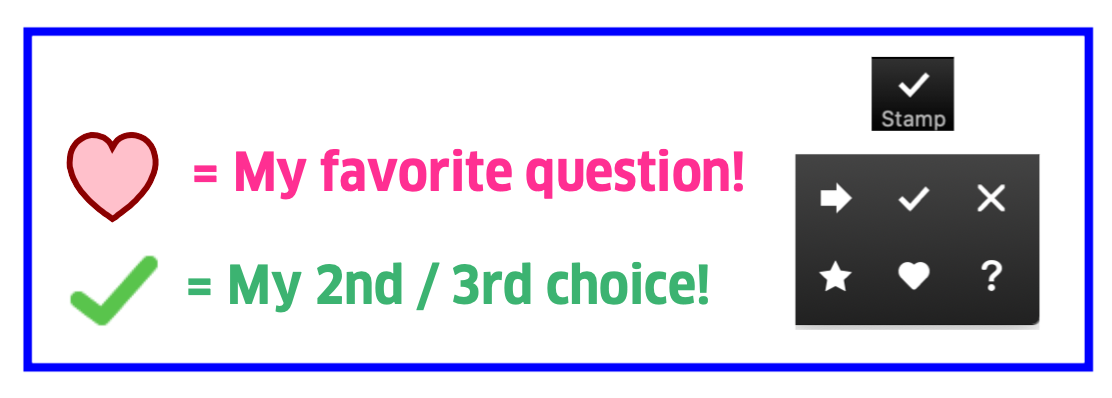 21
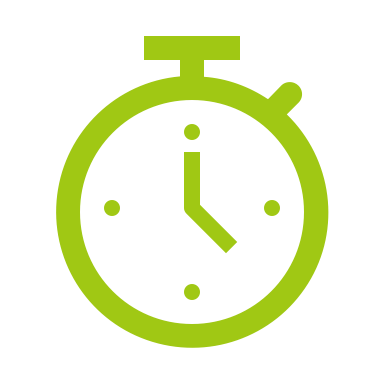 Reflection
3 MIN
SUMMARIZE YOUR GROUP PROGRESS IN A 30 SECOND ELEVATOR PITCH.
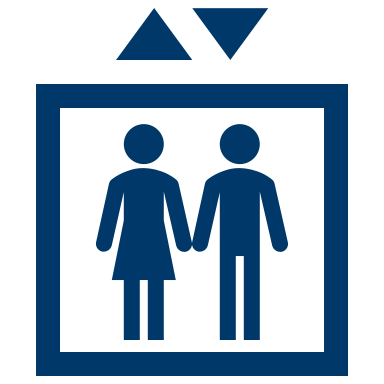 The social cause we want to pursue is ____________ . We decided to focus our project on __________ . Our guiding question will be_________________ .
22
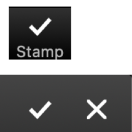 Goals for today   you know the objective of our after-school program.       You know which social /Political        Causes informed Beuys’ work       You decided on a cause that shapes       your group project
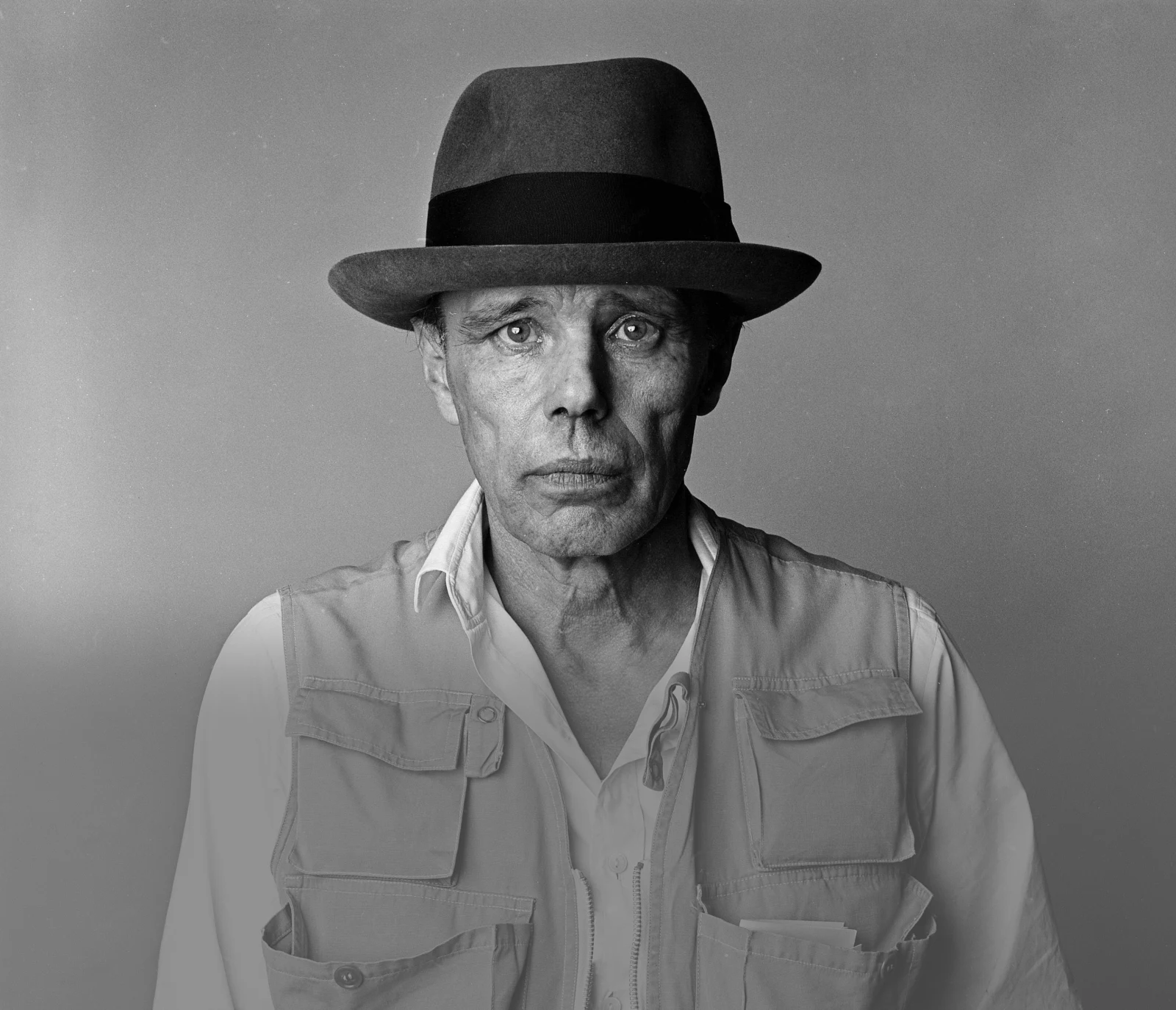 23
Preview: Session 3
You will continue to work on your project and…

… make an argument for whyothers should care about yourcause and art project.

… write a slogan, which
communicates the core 
Message of your project.
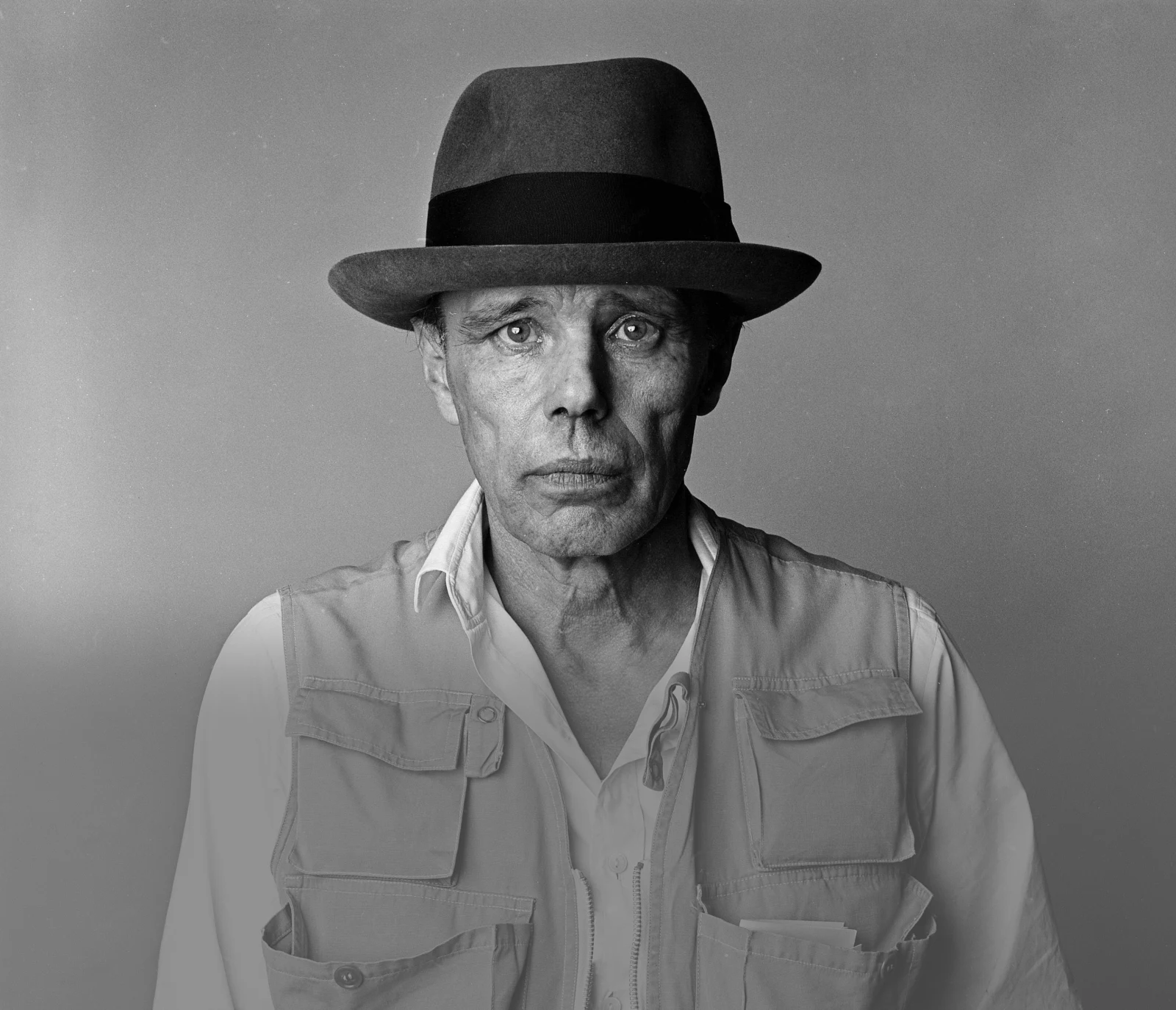 (JOSEPH BEUYS)
24
See you next week!
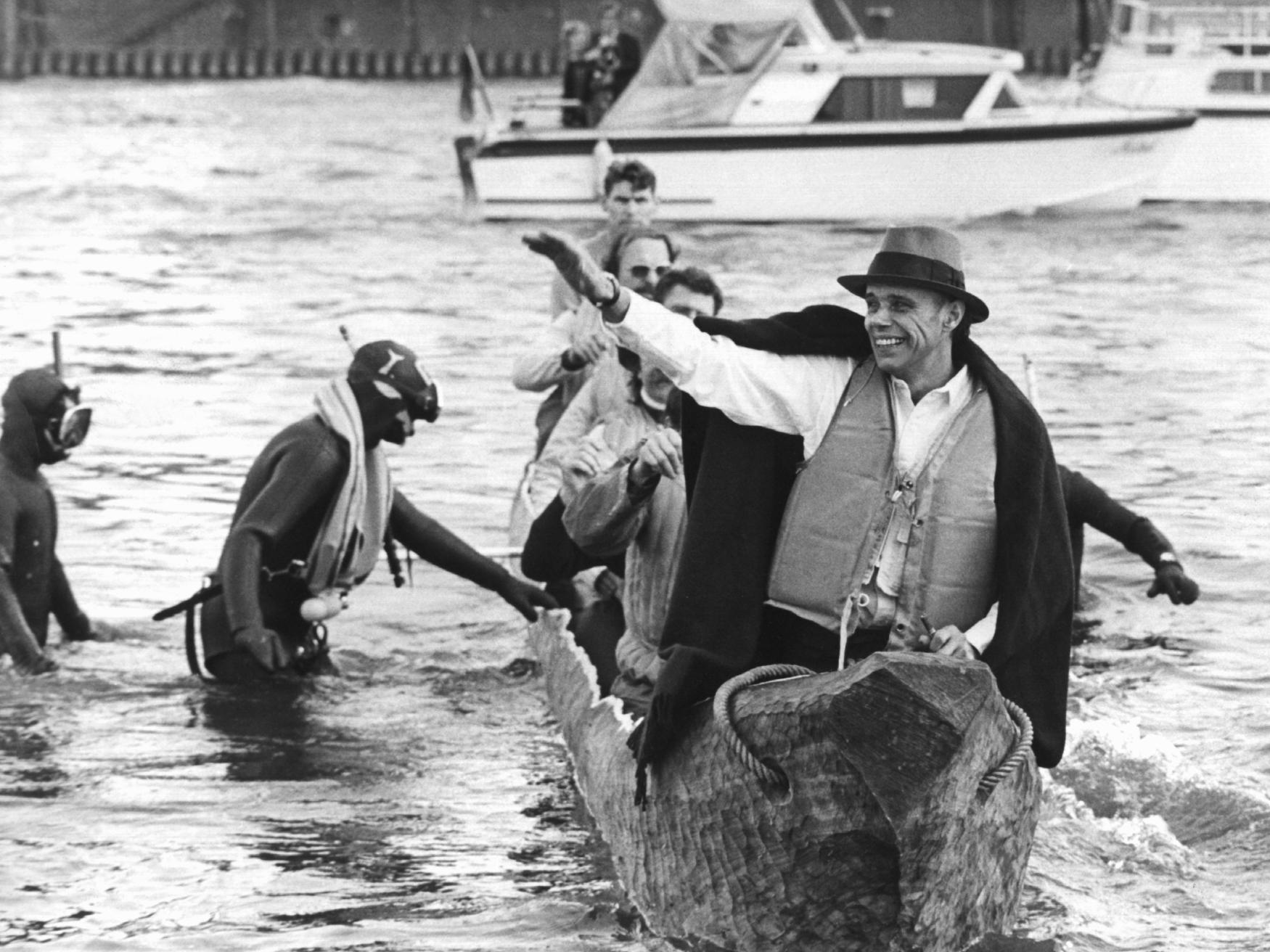 ČTK/DPA/Roland Scheidemann
Citations
Evans, M. (1985, May 01). Joseph Beuys Artist 01[Photograph]. AF Archive.Scheidemann, R. (1973, October 20). Joseph Beuys in a log-boat.[Photograph]. ČTK/DPA, Düsseldorf.
26